DECIDO-EOSC CCPA, BeOPEN and URBREATH
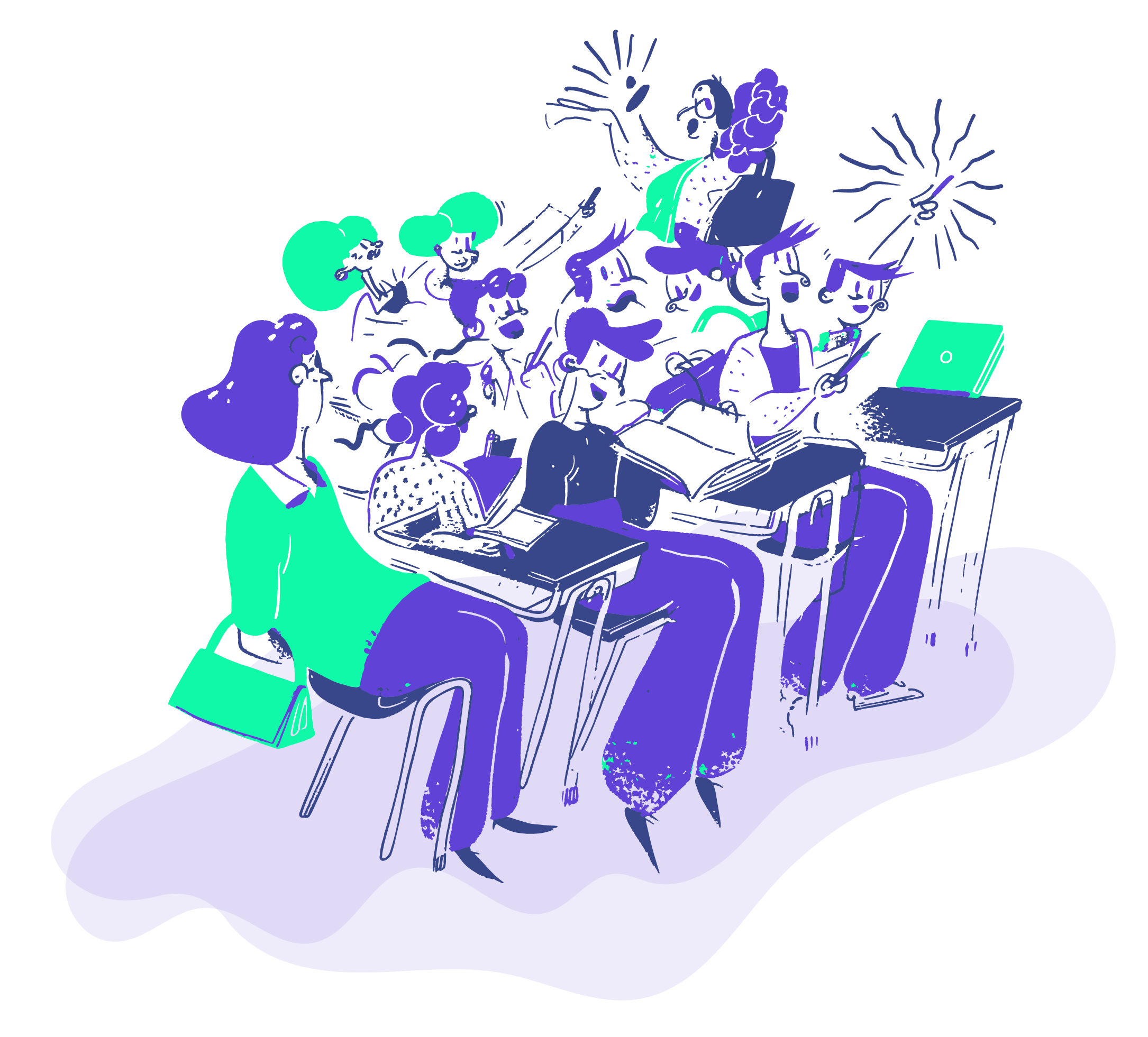 Xavier Salazar
EGI Foundation
EGI 2024 – Demo Session
EOSC COMPETENCE Centre FOR PUBLIC AUTHORITIES
Public Authorities
EOSC
Mission: Establish a bilateral collaboration between public authorities and their experts and the EOSC supply by:
(1) creating a channel for the exchange of support and technical expertise,  (2) service exploitation and outreach.
Vision: Facilitate the uptake and adoption of Open Science outputs and tools by Public Authorities, while enriching European Open Science Cloud ecosystem with Data and Services supplied by Public Authorities
Value Offered to EOSC
 Early Adopters, Attractiveness, Exploitation, Community Engagement, Crossing the Chasm
Value is brought to EOSC
User group challenges:
User group currently lags behind in terms of adoption of high-computing paradigms.
EOSC Competence Centers for Public Authorities
EOSC Challenges:
EOSC currently lacks services that would be critical to the user group (e.g. sensitive data management services)
Needs and requirements
Needs covered by EOSC 
Core Services, Computation Services, Data Management, Other Services, Onboarding, Discoverability
[Speaker Notes: In order to successfully extend the EOSC knowledge ecosystem beyond the core research community, EOSC must demonstrate value and impact that is relevant and meaningful to the diverse groups belonging to broader public sectors. To deliver this value, EOSC must better understand the wants, needs and requirements of this specific user segment. On the other hand, there is also the need to understand what value the public sector user base brings to the table for EOSC in order to understand the impact. To bridge this gap, DECIDO (eviDEnce and Cloud for more InformeD and effective pOlicies) consortium brings together innovative public administrations, leading European ICT service providers and research institutions. And as part of this action, task 6.3 of DECIDO, Big Data and European Cloud Infrastructure Governance case studies and viability strategies, will establish a EOSC Competence Centre for Public Authorities.  
Through the EOSC Competence Centre, the project aims to establish a bilateral collaboration between the project pilot operators and their teams of experts and the EOSC supply side. This collaboration focuses on (1) creating a channel for the exchange of support and technical expertise, and on (2) service exploitation and outreach. The Competence Centre will be open to the participation of providers that will be identified during the project lifetime as relevant according to the needs of the pilots. The membership of the Competence Centre will also be extended to cover public authorities and policy makers piloting in other cluster projects - Policy Cloud, DUET, IntelComp and AI4PublicPolicy. The following table delineates the key value the Competence Centre brings to all its stakeholders.]
Collaboration & Community Charter
Community Charter 
(For individuals)

Members are expected to accept the EOSC CC Community Charter which states that:
Members names will be shortlisted in public deliverable 
Members will have a public profile explaining their main expertise & skills and contact
Members will be included to an internal communications channel (e.g. mailing list / online forum, etc).
Members will contribute to the activities proposed by the EOSC CC for Public Authorities
Collaboration Charter 
(For Institutions and Projects)

Institutions and projects are expected to accept the Collaboration Charter which states that:
Institutions and projects will assign one or more individual members to represent the institution
Institutions will be have a public short description and a statement of purpose
Institutions will shortlist their Training, Support, Consultancy or Service offering relevant to the EOSC CC for PA.
Institutions will contribute to dissemination, communication activities and events
Institutions will support their members to contribute to the activities proposed by the EOSC CC for PA
Next Steps
EOSC CC4PA will contribute to liaise with Public Authority related  stakeholders in future EOSC Data Commons project creating services for inter- and cross-disciplinary data discovery, access, sharing and reuse in the EOSC Federation
Join Us
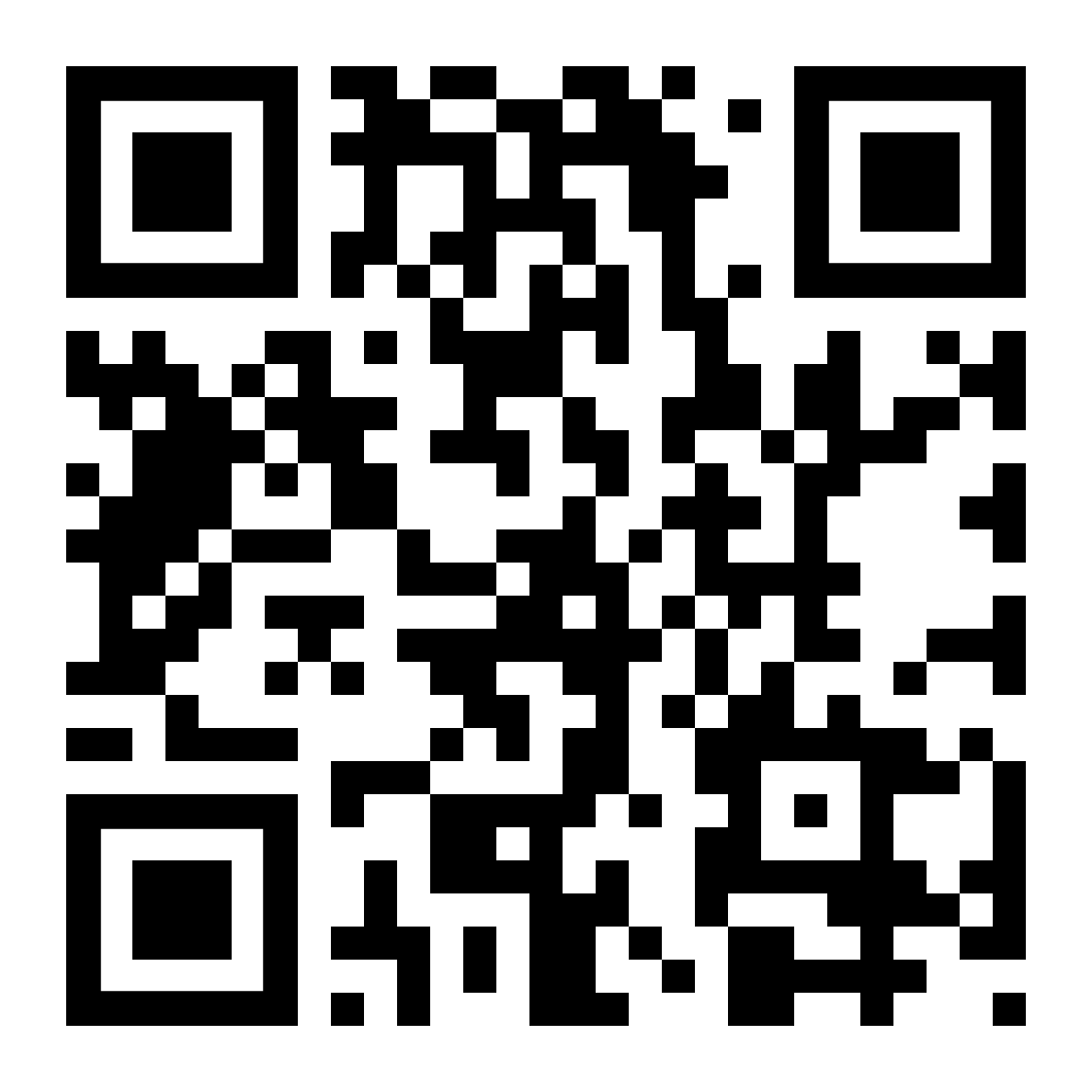 Next Steps
EOSC CC4PA will contribute to liaise with Public Authority related  stakeholders in future EOSC Data Commons project creating services for inter- and cross-disciplinary data discovery, access, sharing and reuse in the EOSC Federation
DECIDO-EOSC CCPA, BeOPEN and URBREATH
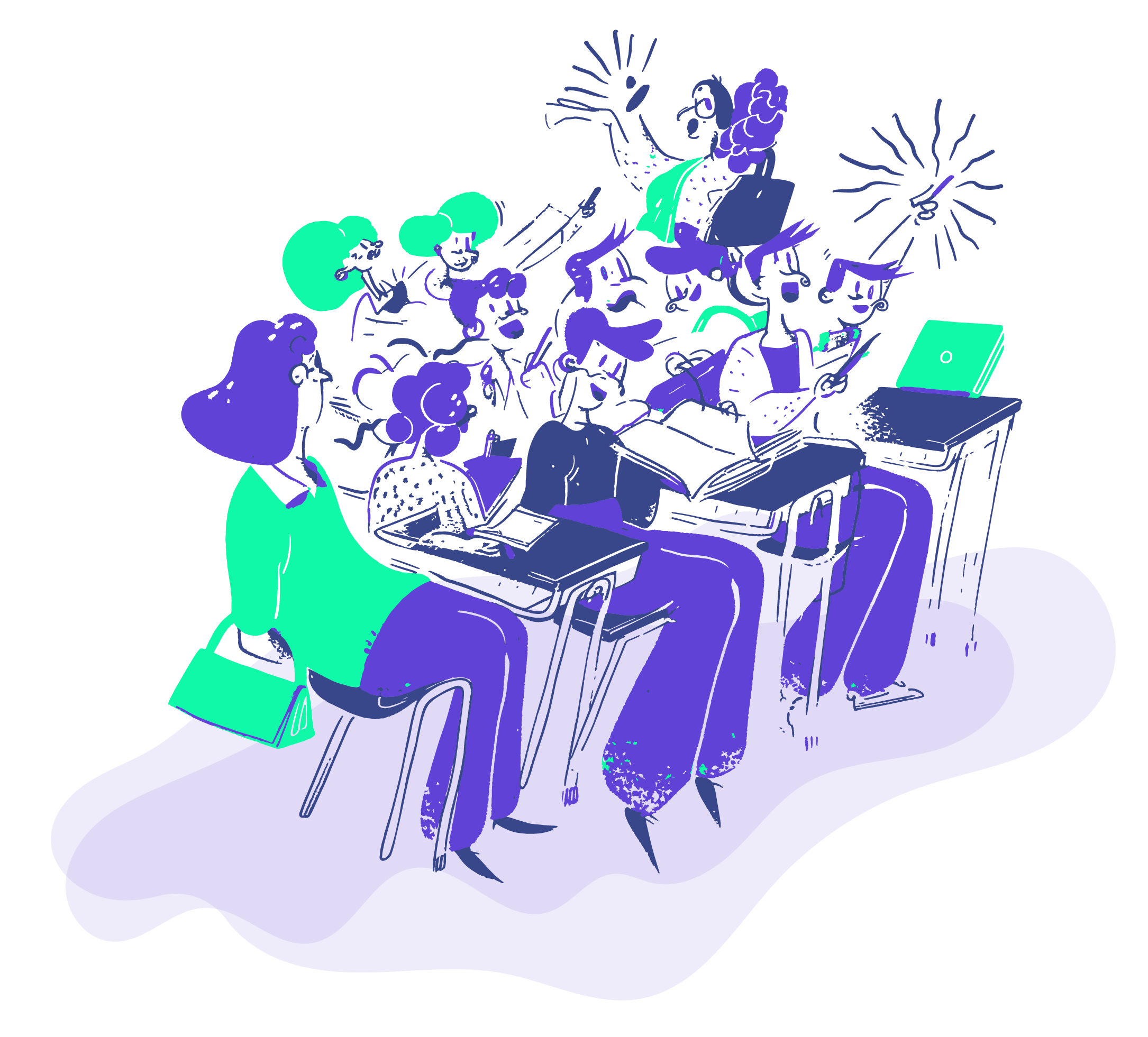 Xavier Salazar
EGI Foundation
EGI 2024 – Demo Session